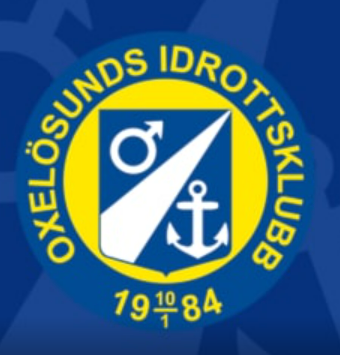 OIK F-18
OIK F-18

Bollskolan 2024
Hur har det gått? 
Input från föräldrar

Bilda lag, vad innebär det?
OIK F-18
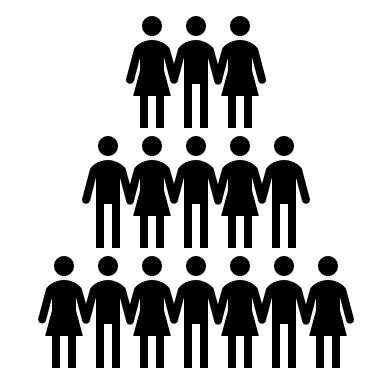 F-18
Föräldrar
Laget & the crew
OIK F-18

19 Spelare
Ansvarar för att komma i tid till träningar och matcher (föräldrar), alla spelare ansvarar för att fokusera uppgiften, sprida glädje och positiv energi och att alla känner sig välkomna i laget.
Lagledare- 1st
Ansvarar för administrativa uppgifter, samordna allt runtomkring laget såsom anmäla till serie, cuper, anmäla träningstider, informera föräldrar, informera föreningen, vara drivande kring avslutningar, ordna träningsmatcher, se till att det finns matchkläder osv.
Huvudtränare- 2st
Ansvarar för att förbereda och leda träningar och matcher, träningsupplägg, kallelser till matcher, ansvarar för att skapa en positiv stämning och att alla känner sig välkomna och viktiga i laget
OIK F-18
Assisterande tränare- minst 2 st
Vara behjälplig huvudansvarig tränare, hjälpa till att förbereda och leda träningar och matcher, ansvarar för att skapa en positiv stämning och att alla känner sig välkomna och viktiga i laget
Föräldragrupp- 5st
Ansvarar för att (tillsammans med lagledare) förbereda avslutningar/kick-off, kioskverksamhet, träningsläger, bingolotter eller annan försäljning osv. 
Vi behöver vara minst 5st i föräldragruppen
Stöd från föreningen

  Föräldrar
Ansvarar för att ditt barn kommer till träning eller match i rätt tid och med korrekt utrustning
Du som förälder ansvarar för att svara på kallelser i tid till ditt barns matcher och aktiviteter
Du betalar i tid de medlems- och aktivitetsavgifter föreningen beslutat om. Detta är av yttersta vikt då det påverkar försäkringsvillkoren för de som deltar i träning eller på match. Faktura skickas ut i januari och augusti till förälders e-postadress.
Du förväntas närvara vid föräldramöten och ta del av information från tränare/ledare.
OIK F-18
Föräldrar forts.
Vara matchvärd vid hemmamatcher
Baka till kiosk och sälja i kiosken på hemmamatcher
Skjuts till bortamatcher 
Lottförsäljning 3ggr/år enligt föreningens beslut 
Arrangemang som Oxelösunds IK eller laget anordnar (enligt OIKs årshjul förväntas varje lag i föreningen delta och hjälpa till på olika arrangemang under året. Varje lag tilldelas 1-2 uppgifter under året och alla i laget förväntas hjälpa till)
Föräldrar är de viktigaste spelarna!
Laget.se 
Vår gemensamma kommunikationsplattform. Med den kan ledare och föräldrar kommunicera, håla reda på träningstider och matcher m.m.

info@oik.nu
OIK F-18
OIK F-18
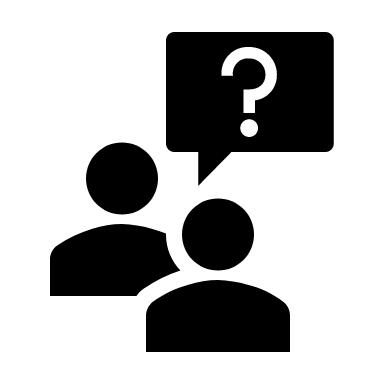